TFEX Strategy
19 January 2022
ดัชนีลงแรงตามคาด ประเมินการปรับฐานยังไม่จบ
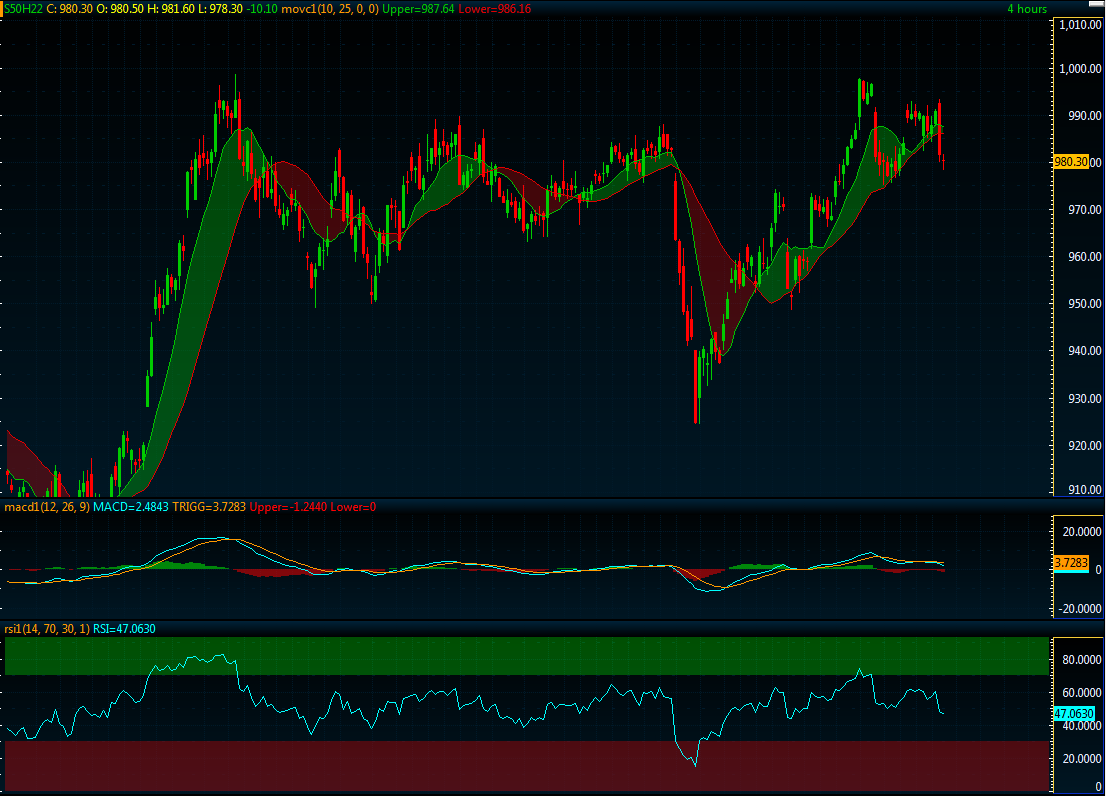 การพุ่งสูงขึ้นอย่างต่อเนื่องของอัตราผลตอบแทนพันธบัตรระยะยาวกระตุ้นแรงขายทำกำไรในกลุ่มสินทรัพย์เสี่ยง ส่งผลให้ดัชนีปรับตัวลงแรงวานนี้ โดยล่าสุด US 10-years yields ขึ้นทดสอบ 1.89% สูงสุดในรอบสองปีและเป็นการเบรกเส้นเทรนด์ไลน์ขาลงสำคัญในรอบ 30 ปี ด้วยภาพดังกล่าวประกอบกับตลาดที่ยังขาดปัจจัยบวกใหม่คาดดัชนีลงต่อโดยยังคงเป้าทำกำไรเดิมที่ 950-965 จุด
SHORT
S50H22
LONG
ยังมองทองคำอยู่ในเฟสขาขึ้น
GOH22
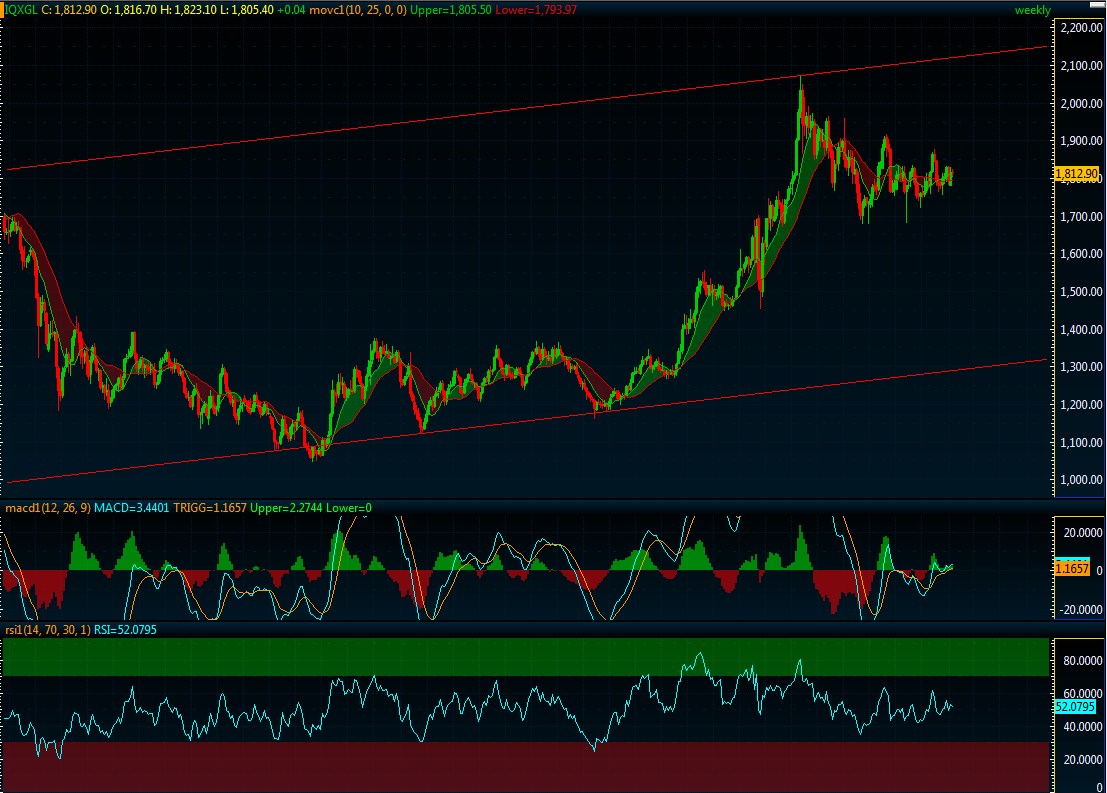 พฤติกรรมราคาทองคำต่อประเด็นเฟดค่อนข้างแข็งแกร่ง (ยืน-ปรับขึ้น แม้เฟดส่งสัญญาณเข้มงวดทางการเงิน) ขณะที่ปัจจัยเชิงเทคนิคสะท้อนภาพขาขึ้นของราคาทองคำ ทั้งนี้เรายังมอง demand ต่อทองคำยังคงแข็งแกร่งท่ามกลางความกังวลเกี่ยวกับ inflation และ monetary policy mistake กลยุทธ์แนะใช้จังหวะการย่อตัวของราคาในการเปิดสถานะ Long
Analyst:  Chaiwat Arsirawichai +662 659 8301 
                 Thansin Klinthanom  +662 659 8025
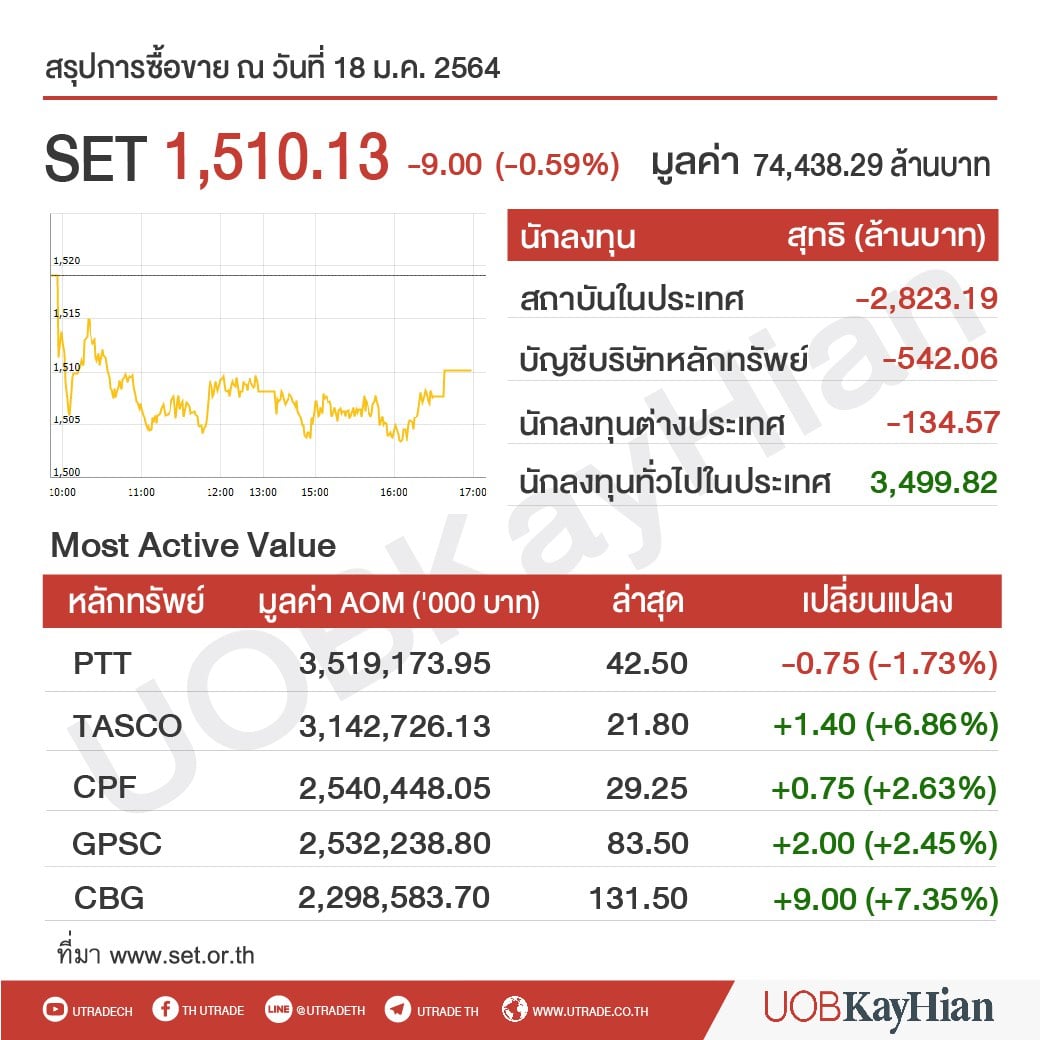